THE LORD REIGNS
Lesson 3 for January 20, 2024
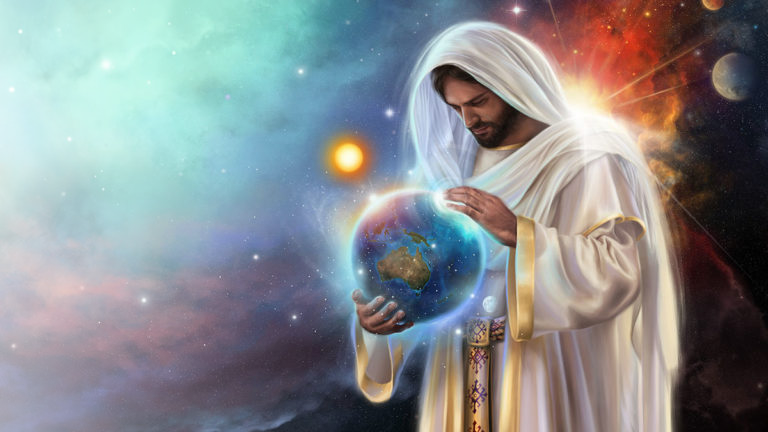 “The Lord reigneth, he is clothed with majesty; the Lord is clothed with strength, wherewith he hath girded himself: the world also is stablished, that it cannot be moved."
(Psalm 93:1)
The psalms proclaim God's sovereignty over the entire Earth. He is the King over every earthly government, and over every person who lives on our planet.
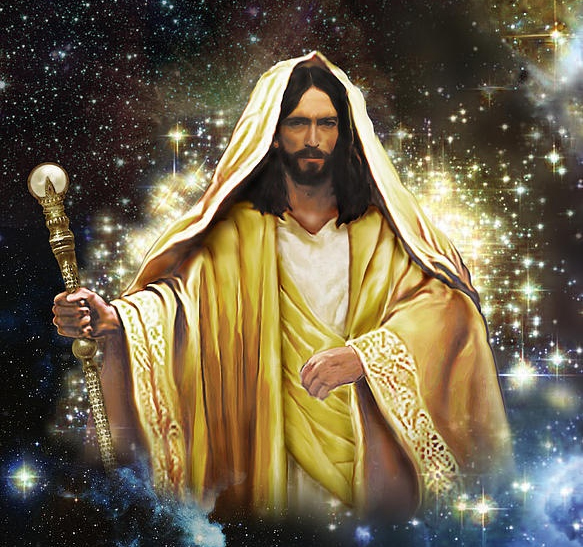 Although many governments do not accept divine sovereignty, or are even in open rebellion against it, God has loyal subjects throughout the world who adhere to the covenant that the Creator, King and Judge offers us, and are loyal to his Law.
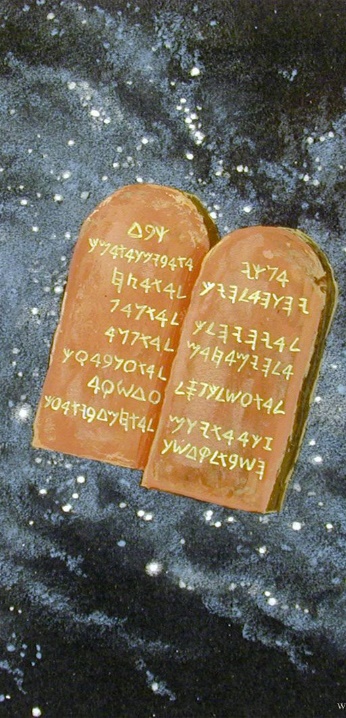 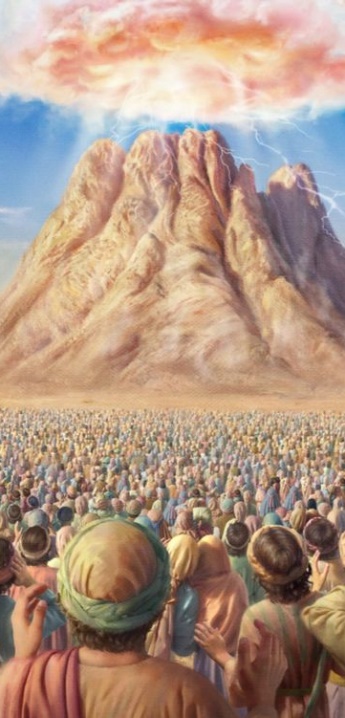 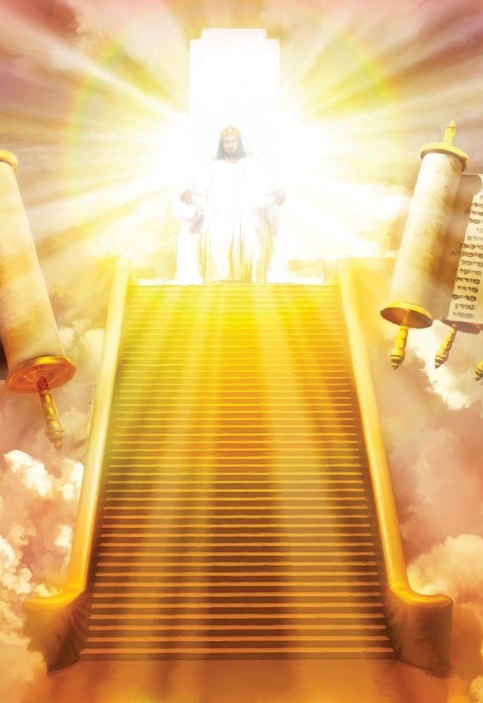 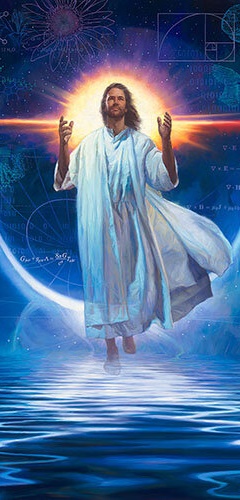 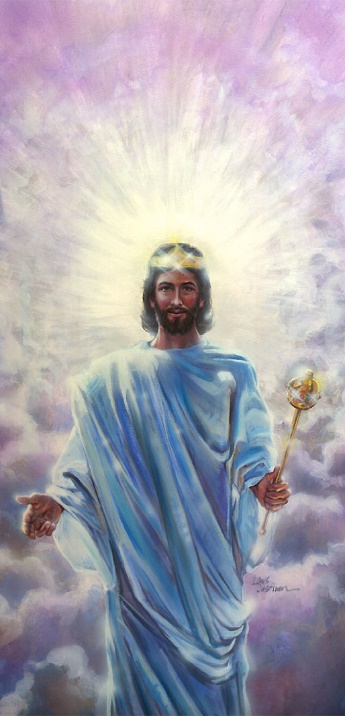 THE CREATOR
“When I consider thy heavens, the work of thy fingers, the moon and the stars, which thou hast ordained”    (Psalm 8:3)
Why is God the Lord of the entire Earth?
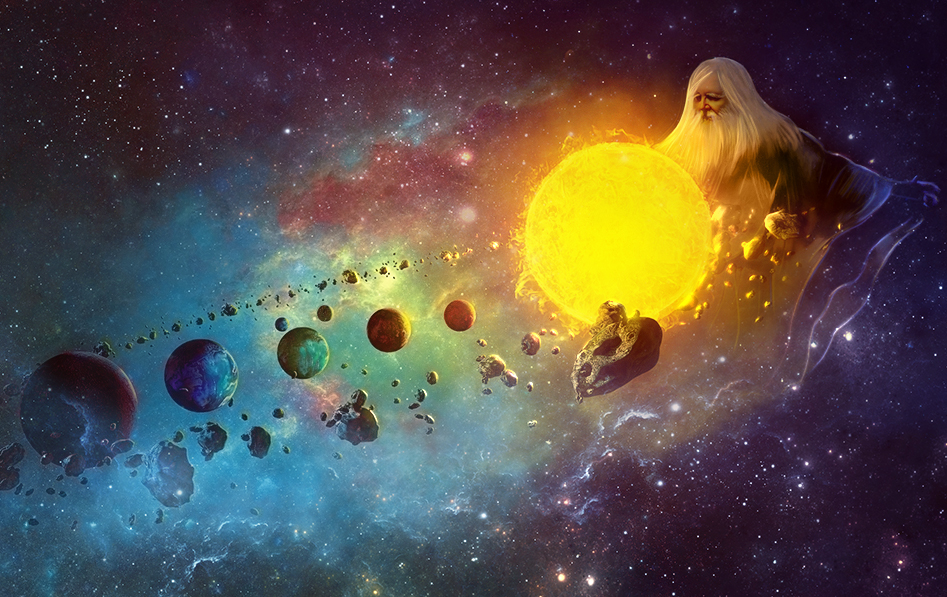 Looking around us, we can think that humanity is great, that it has done great feats and wonders. But the psalmist confidently declares: “Know that the Lord is God; He made us, and not we ourselves” (Ps. 100:3).
We are mere stewards of what God has created (Ps. 8:5-9 ). He alone deserves our supreme worship and loyalty.
THE KING
“The Lord reigneth; let the earth rejoice; let the multitude of isles be glad thereof” (Psalm 97:1)
Psalms shows God as a king clothed in honor, majesty and strength (Ps. 93:1), covered with light (Ps. 104:2). According to Psalms, why is God proclaimed King?
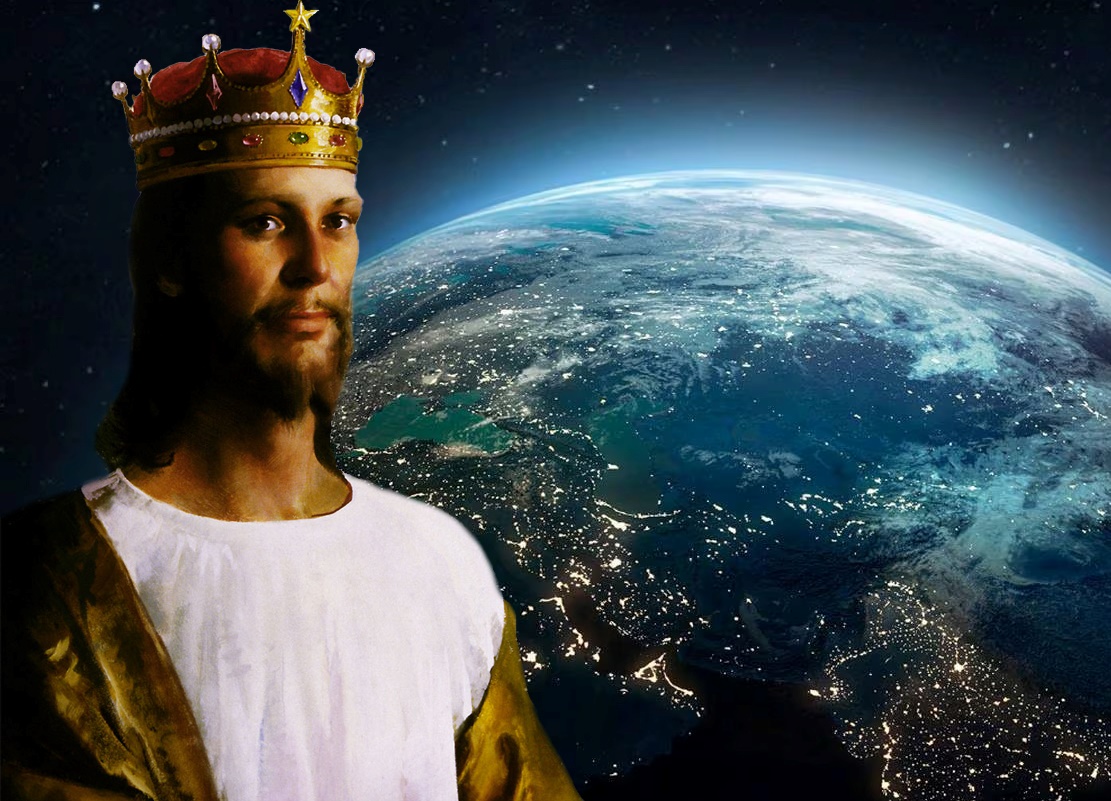 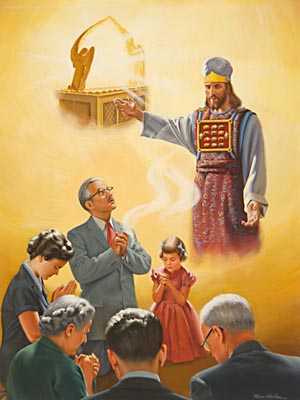 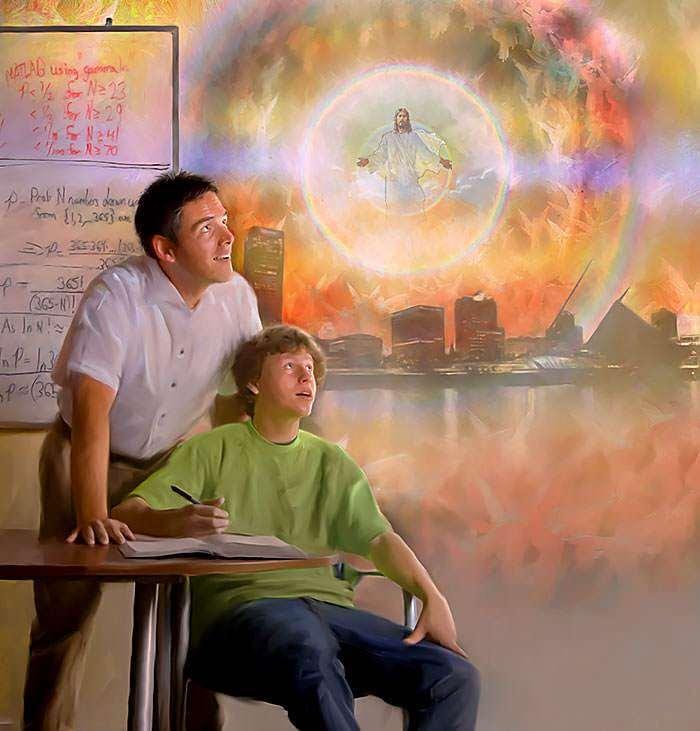 Despite being the King of the entire Earth and ruling with justice and mercy, few recognize His sovereignty.
However, his disciples do delight in his righteous judgments (Ps. 97:8, 12). By faith, God's people rejoice in the establishment of God's Kingdom through the redemptive ministry of Christ and look forward to the consummation of the Kingdom at his second coming (Dan. 2:44).
JUDGE
“You say, “I choose the appointed time;
    it is I who judge with equity” (Psalm 75:2)
As sovereign King, God is also Lawgiver and Judge (Ps. 99:7; 7:11). Psalm 75 vividly describes the work of the Judge and the process and culmination of his judgment:
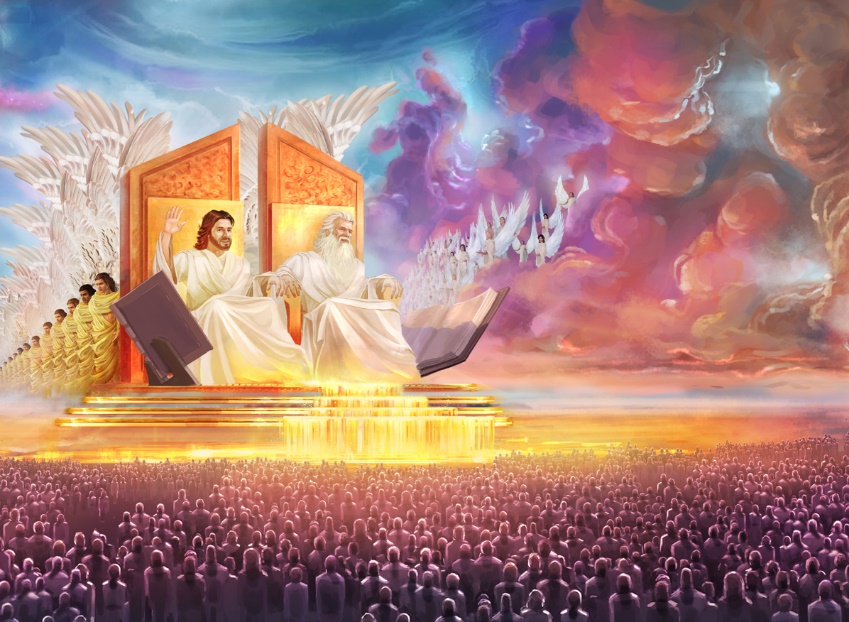 Why, before speaking of judgment, does the psalmist give thanks to God (Ps. 75:1)?
Because those of us who trust in the love of God have nothing to fear from judgment, since our sins have been forgiven and we trust in the Advocate who loses no case ( James 2:13; 1Jn. 2:1).
“Arise, O Lord, in Your anger;
Lift Yourself up because of the rage of my enemies;
Rise up me to the judgment You have commanded!” (Psalm 7:6 NKJV )
THE PACT
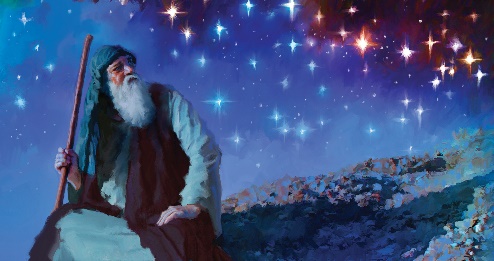 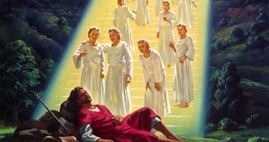 The assurance that God's people have of being acquitted at judgment is based on the covenant that God has made with them (Ps. 105:7-8).
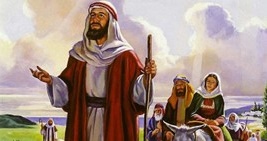 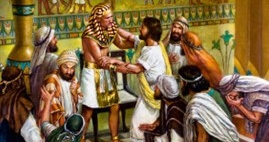 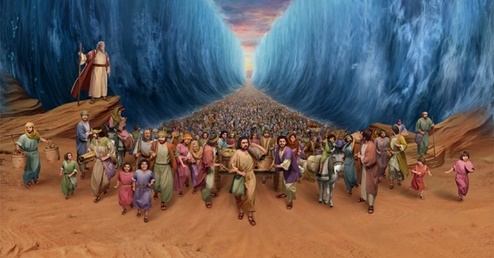 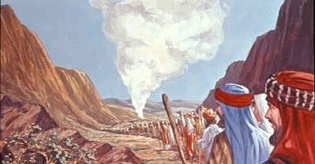 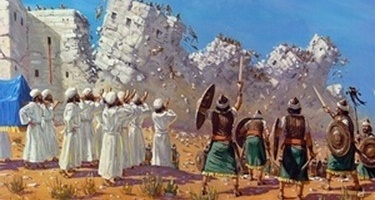 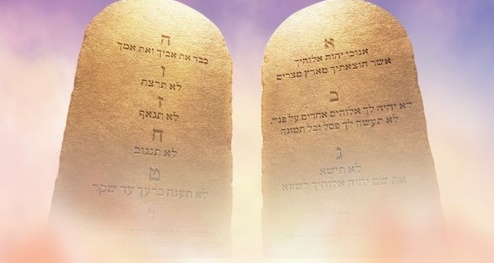 God gives us his justice and protection; He delivers us from evil and saves us. Our part is to embrace his covenant and be willing to obey his laws.
We are called to proclaim the covenant among the nations, so that they too may praise God (Ps. 105:1-4).
THE LAW
“All the paths of the Lord are mercy and truth,
To such as keep His covenant and His testimonies” (Psalm 25:10)
Intimately linked to the pact are the “testimonies.” The testimonies are the set of laws and ordinances that God has given to his people as the foundation of the government of his Kingdom.
All testimonies derive from a common source: the ten commandments. What do Psalms tell us about the Law or testimony?
The psalmists appeal to God, who is Creator, King, Judge, Covenant Sovereign, and Lawgiver. In the world we can be safe and secure, even in the midst of the turmoil of the great Controversy, because God is sovereign and faithful in all he does and says.
“Our Creator justly claims the right to do as He chooses with the creatures of His hand. He has a right to govern as He will, and not as man chooses. But He is not a severe judge, a harsh, exacting creditor. He is the very fountain of love, the giver of blessings innumerable. [...] We do not deserve all His benefits; but they are continued to us, notwithstanding our unworthiness and cruel ingratitude. Then cease to complain as though you were bond servants under a hard taskmaster. Jesus is good. Praise Him. Praise Him who is the health of your countenance, and your God.”
EGW (Testimonies for the Church, volume 5, page 314.4)